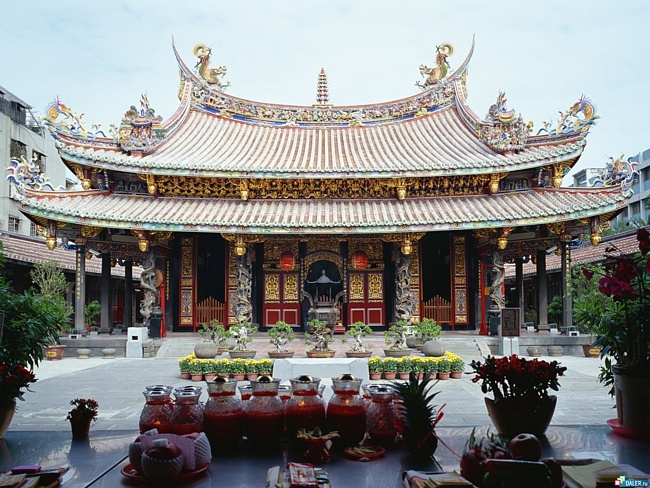 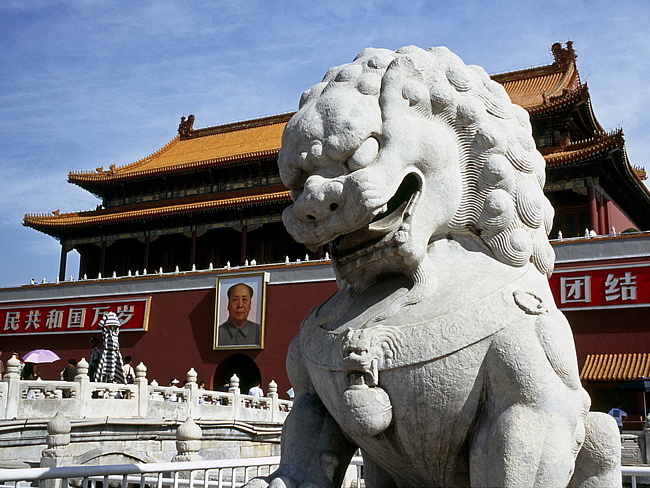 Китай в эпоху нового времени
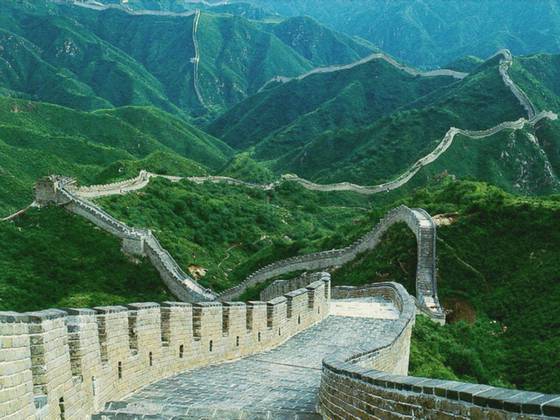 План
1. Население Китая
2. Хозяйство
3. Восстания4. Особенности Развития
5. Религия Китая
Население Китая
Население Китая 300 миллионов человек, увеличившись за сто лет втрое. В это время треть населения мира жила в Китае.
Хозяйство
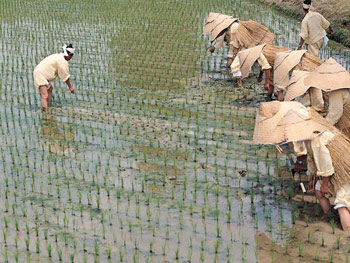 В Китае выращивали просо, пшеницу, пшено, бобы, коноплю. Там начали впервые выращивать чай, разводить тутовые и лаковые деревья. Стали использовать для обработки соху: произошел переход от мотыжного земледелия к пашенному, более продуктивному.
Восстания
В 1622.  начались  восстания крестьян в Шаньдуне под руководством  тайного общества  Белый Лотос. Правительственные войска не в силах были  справиться с ними.  И власти пошли на некоторые уступки, в надежде выиграть время.  Стремясь вновь перехватить  инициативу они объявили в 1636 г.  амнистию участникам восстания,  в случае их добровольного прекращения вооруженной борьбы.  Вождям восставших было обещано полное прощение,  и зачисление в императорскую армию,  на офицерские должности.  Специальным императорским эдиктом объявлялось о снижении налогов с  населения.
Восстания(part II)
Проведенные акции вскоре привели  к первым положительным для  правительства результатам.  Многие крестьяне возвратились домой,  и приступили к мирному труду.         Казалось, что крестьянская война завершилась окончательно.  Однако это оказалось иллюзией.  Уже в 1639 г.   восстания крестьян вновь охватили  многие районы Китая, и к ним даже стали присоединяться  некоторые представители господствующих слоев, недовольные Минами. Во главе восстания встали  Чжан Сяньчжун,  и Ли Цзычен.  Они сумели создать достаточно сильную и  боеспособную армию
       В начале 1644 г.  ли Цзычэн  принял решение  о походе  на Пекин.  Двумя колоннами  его войска двинулись из  Сиани  пользуясь поддержкой  широких слоев населения.  В апреле того же года, не встретив фактически никакого  сопротивления,  повстанцы вошли в столицу.  Император Чунь  Чжэнь  не в силах выдержать такого позора  покончил жизнь самоубийством, повесившись в беседке,  парка  близ своей резиденции, предварительно собственноручно лишив жизни дочь  и нескольких наложниц.  Вместе с ним в знак  преданности  кончили жизнь самоубийством  около 80 тыс. человек.        Ли Цзычэн был провозглашен новым императором,  а его ближайшее окружение, получило высшие должности в государстве
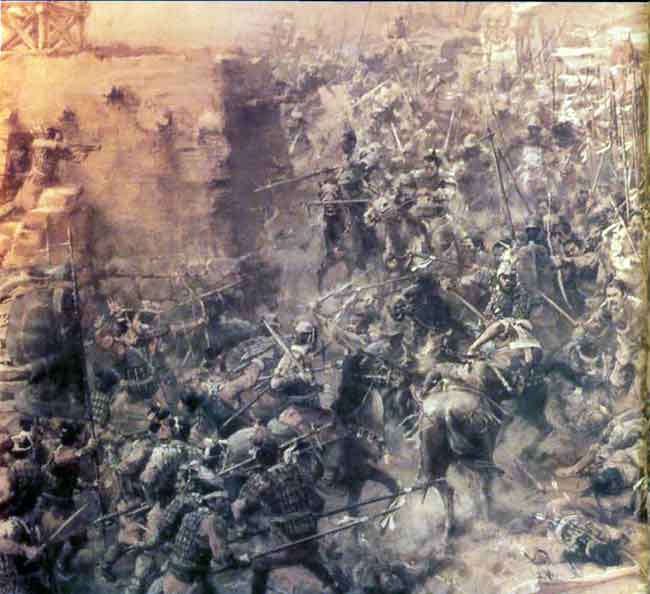 Особенности развития
Китайские  народные  мастера  создавали  самые  разнообразные изделия  прикладного  искусства. Мастера-резчики, несмотря  на  трудности работы  с  твёрдыми  породами  камня, вырезают  из  нефрита, розового кварца, горного  хрусталя, слоновой  кости   различные  принадлежности.
Особое  место  в  культуре  Китая  цинского  периода  занимает декоративно-прикладное  искусство.  Китайские керамисты  достигают  новых успехов  в  производстве  художественного  фарфора, который  украшается росписью  блестящими  прозрачными  эмалевыми  красками. В цинский  период  в  классической  прозе  и  поэзии  появляются довольно  видные  мастера. В  области  повествовательной  литературы выделяется  жанр  новеллы
Религия в Китае
1. Конфуцианство
2. Буддизм
Конфуцианство
Конфуцианство складывалось в  период бурных социальных изменений (смена рабовладельчества феодализмом, формирование централизованною государства). Главную задачу своего учения Конфуций видел в сохранении лучших традиций древней культуры, которые, во-первых, способны оградить общество от всяких потрясений и изменений и, во-вторых, ориентируют людей на  достижение определенного социального идеала. Таким идеалом в конфуцианстве  является  – «совершенный муж», обладающий пятью добродетелями. Главное условие для достижения этих добродетелей и следования им заключено в образовании.  Согласно Конфуцию, порядок вещей в государстве определяется небесным законом Дао, и каждый человек должен следовать данному закону; только в этом случае возможна гармония в обществе. Таким образом, система упорядоченного общества, созданная Конфуцием, в конечном счете освящалась волей Неба.
Буддизм
проник в Китай из Индии и до сих пор остается самой влиятельной религией в таких районах страны, как Тибет, Внутренняя Монголия, а также там, где проживают дайцы и другие национальные меньшинства.